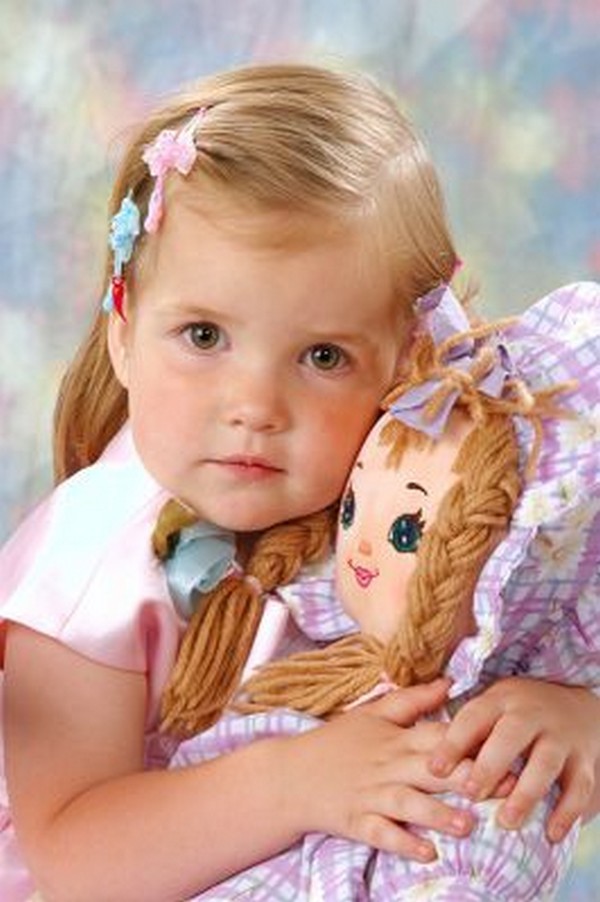 Игры, 
     в которые 
играют наши дети
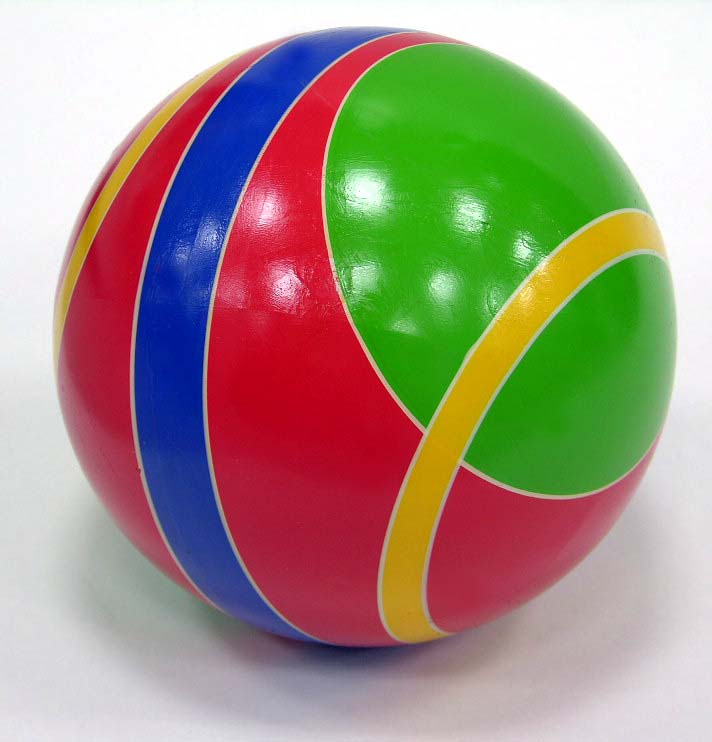 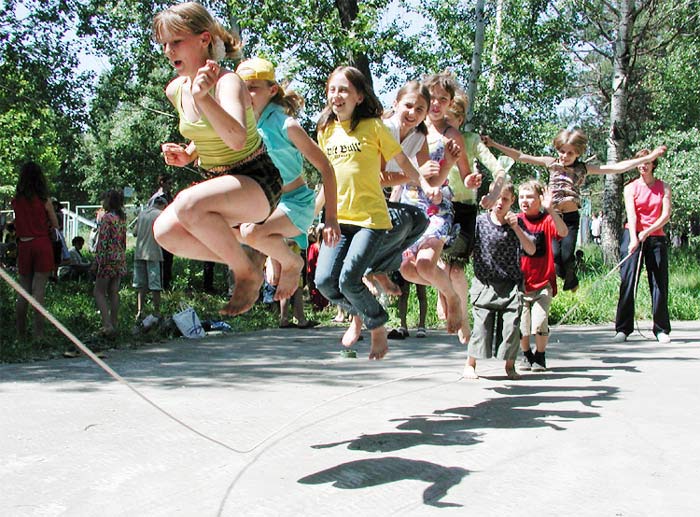 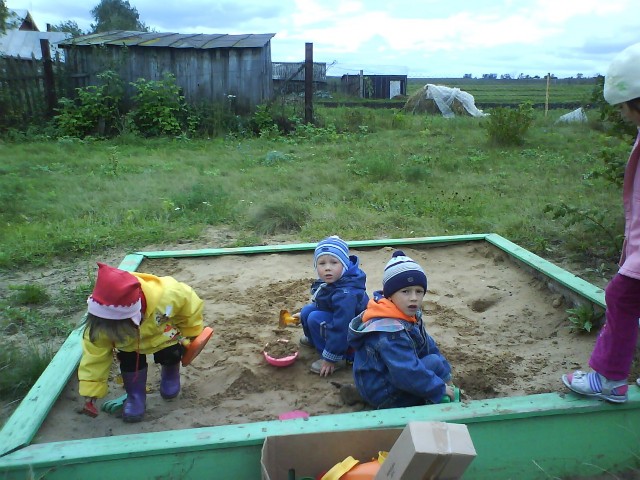 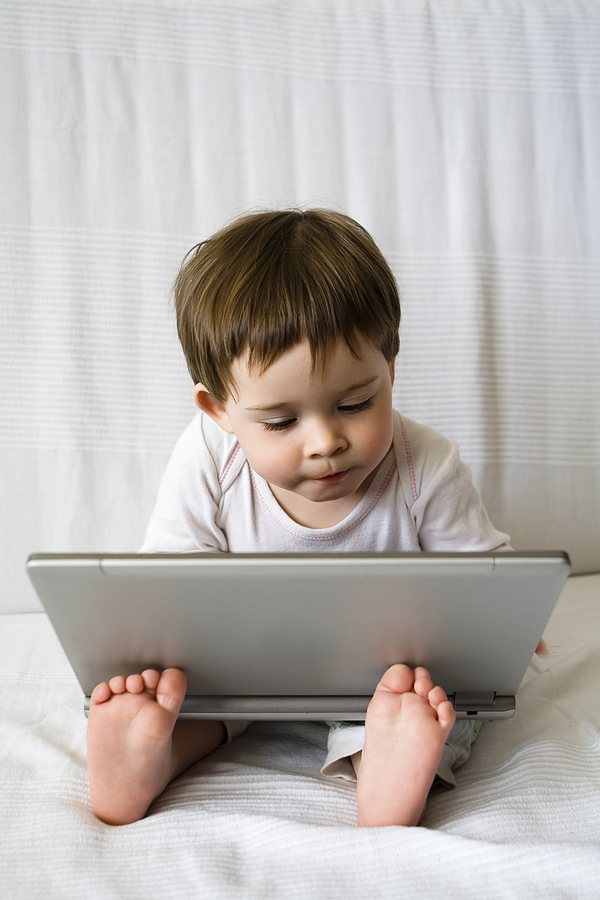 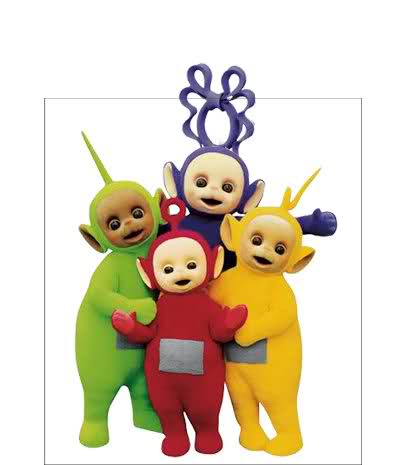 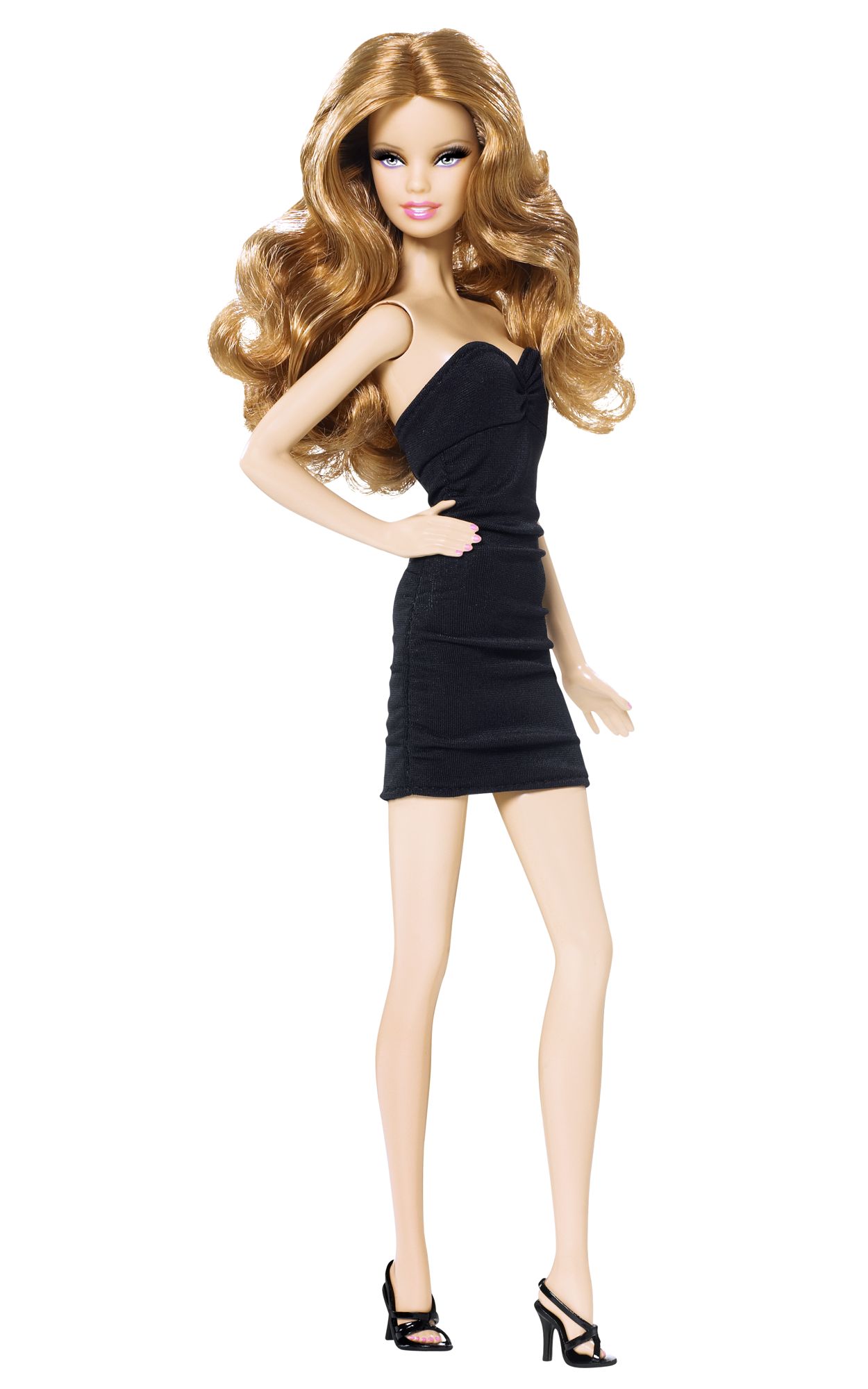 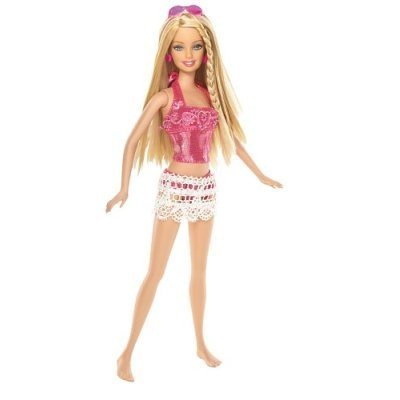 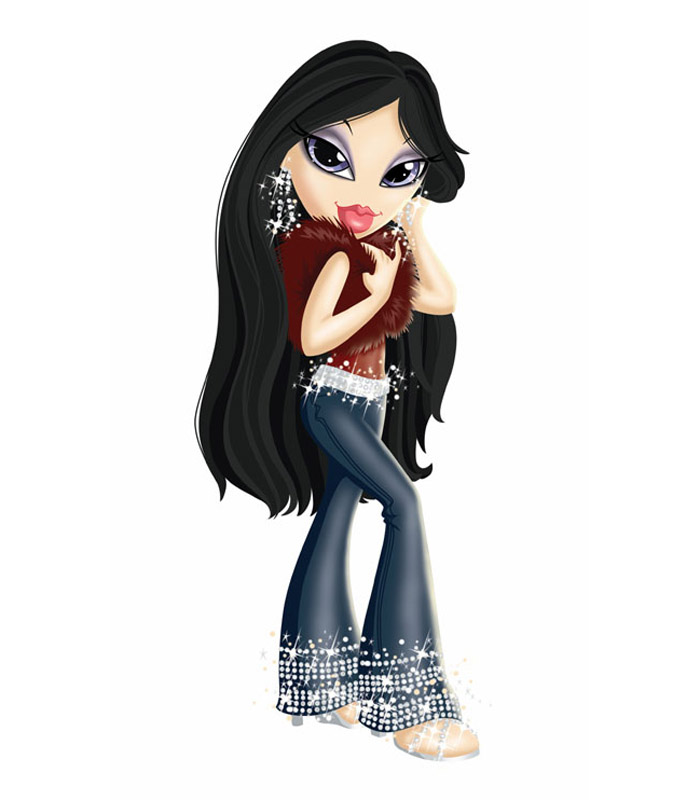 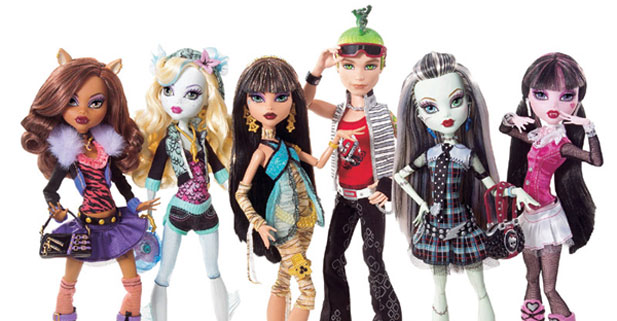 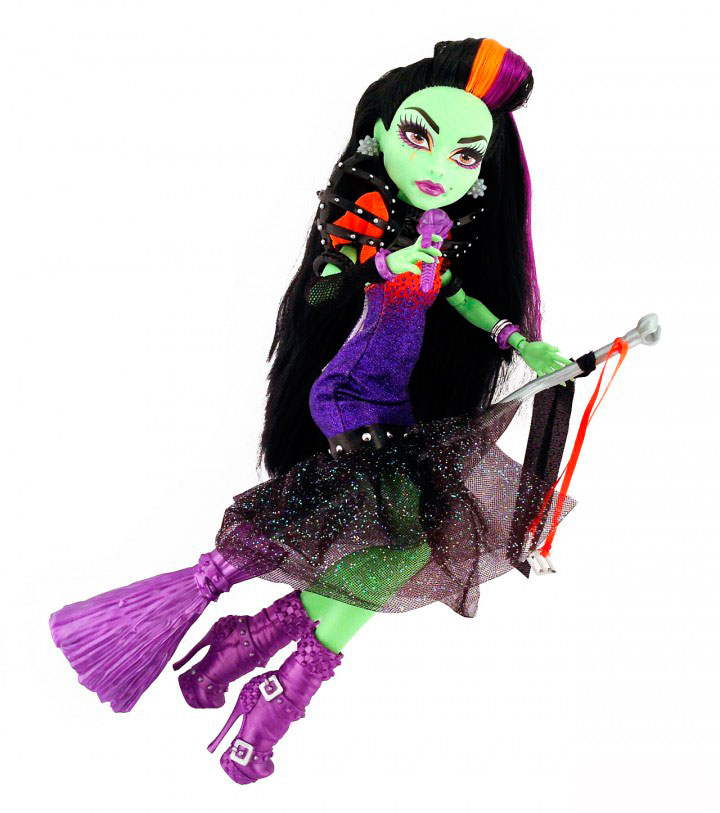 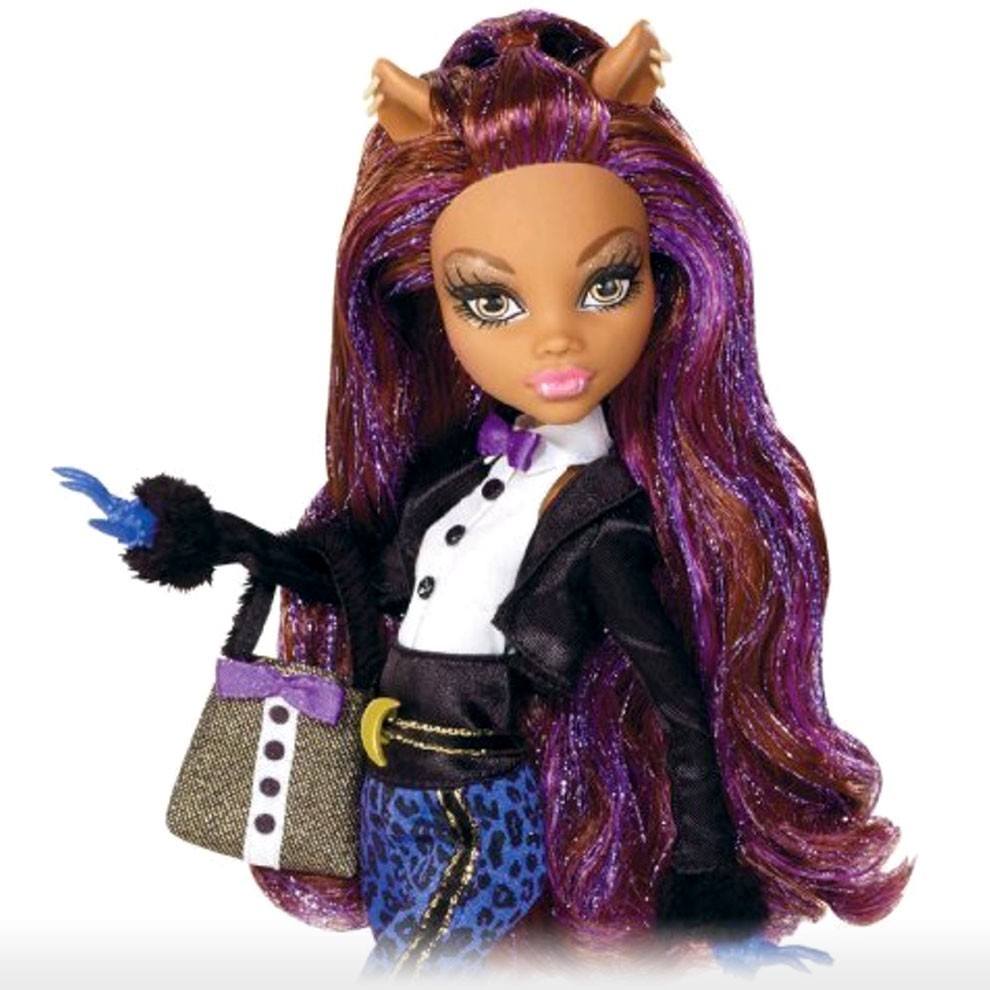 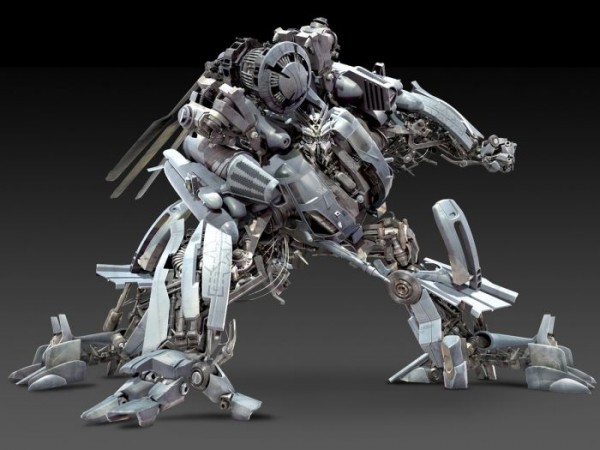 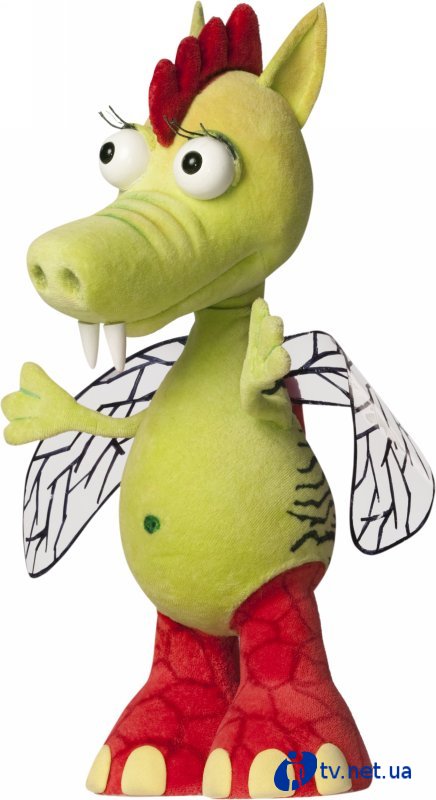 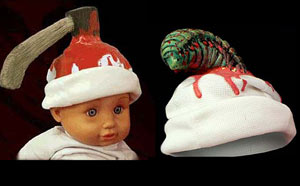 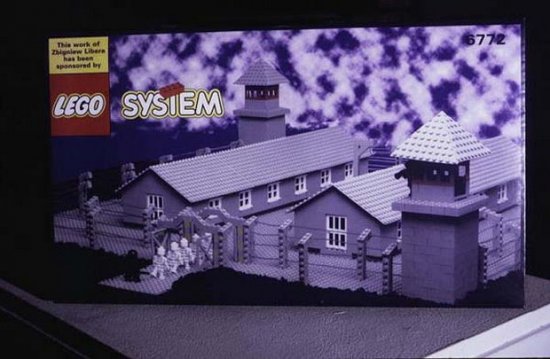 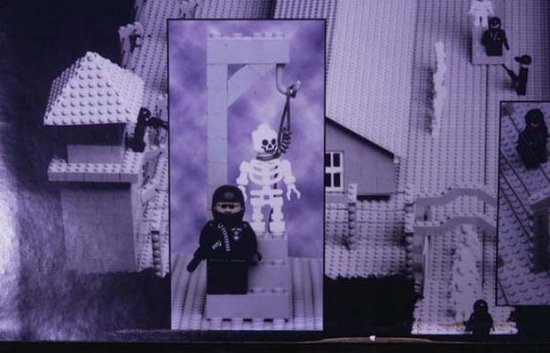 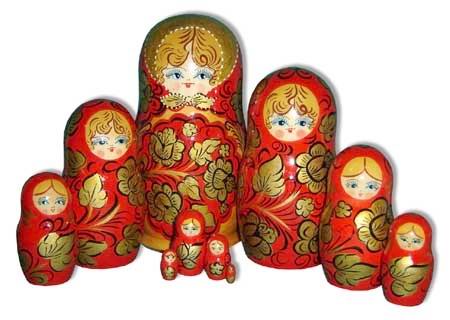 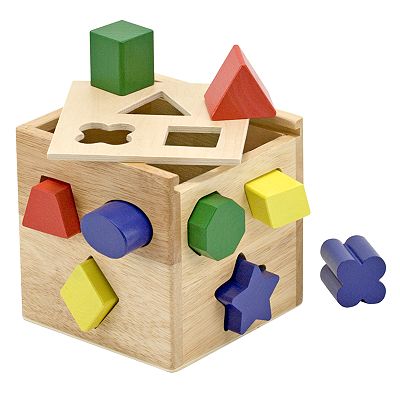 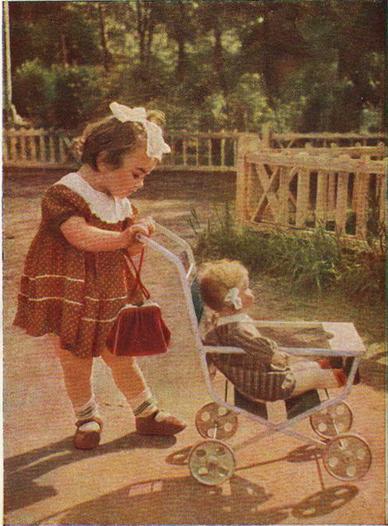 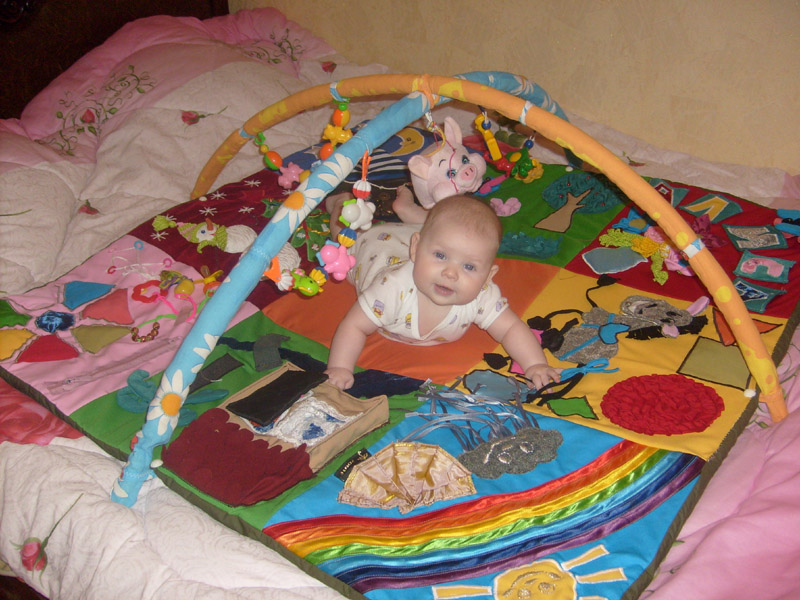 Никогда не покупайте ребенку игрушку, как только он этого захотел.

     Не руководствуйтесь правилом – чем больше игрушек, тем лучше.

    Покупая игрушки, не обращайте внимания ребенка на то, что ни у кого из его друзей таких классных игрушек нет.

    Не подчеркивайте, что вы покупаете дорогие подарки даже тогда, когда ребенок этого не заслуживает.
Не выбрасывайте сломанные игрушки на глазах у ребенка в мусорную корзину.

    Не запрещайте ребенку делиться игрушками со сверстниками.

    Если с прогулки ребенок принес не свою игрушку, не делайте вид, что вы этого не заметили.
Когда появились игрушки, с которыми ребенок давно не играет, спрячьте их, а через месяц достаньте вновь – малыш будет играть с ними, как с новыми. Меняйте таким образом игрушки, это поможет сэкономить.

       Прежде чем дать новую игрушку ребенку, вымойте ее тщательно, поговорите с ним об игрушке, поиграйте вместе с ним. И помните, что никакие самые роскошные игрушки не заменят родительского общения. Можно сделать самолетик или кораблик из листа бумаги, поиграть пальчиками и это будет во много раз полезнее ребенку.